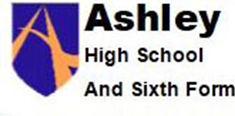 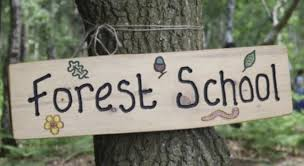 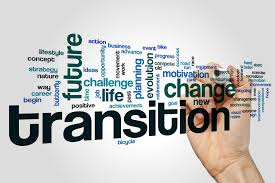 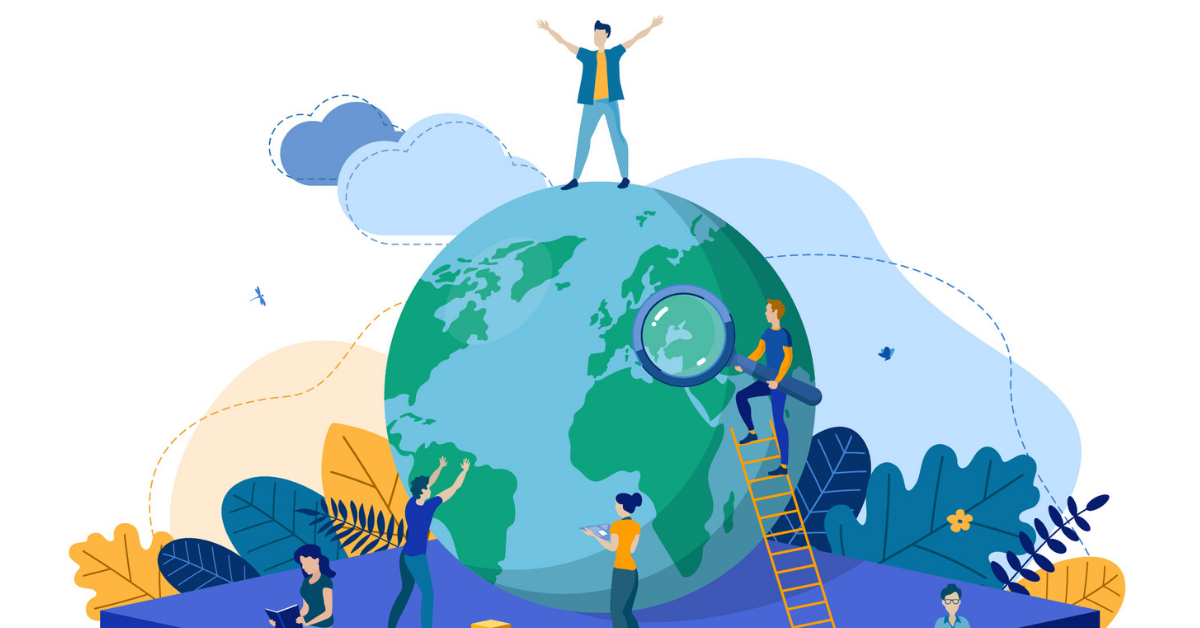 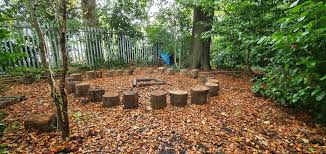 Half Term 1	Half Term 2	Half Term 3	 Half Term 4	Half Term 5	Half Term 6
Practical Learning Year 7
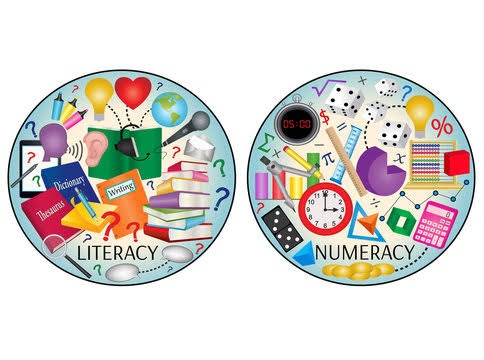 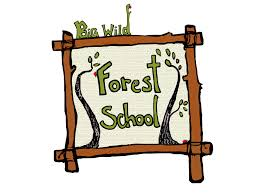 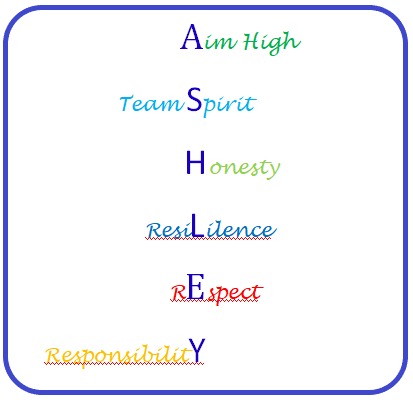 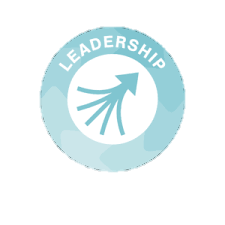 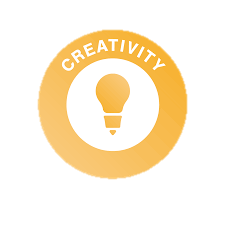 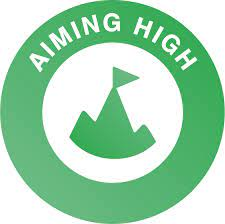 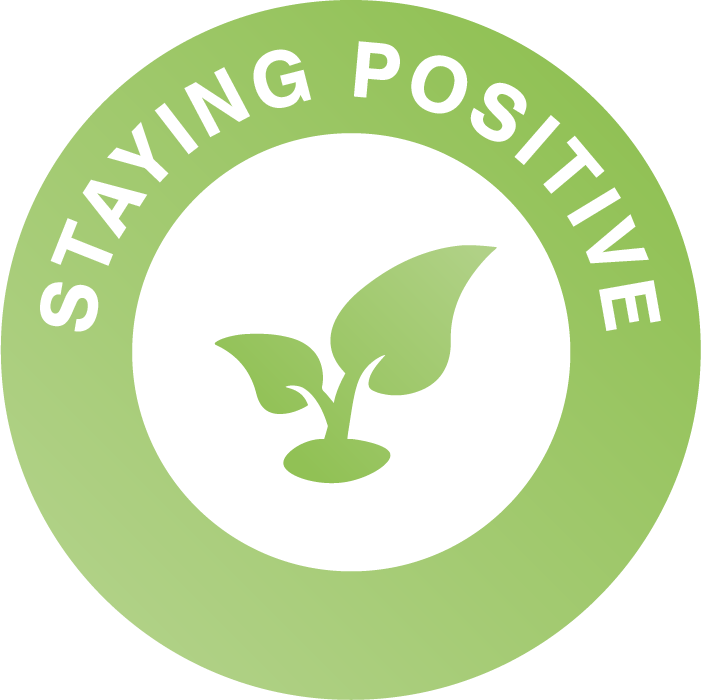 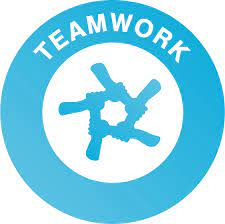 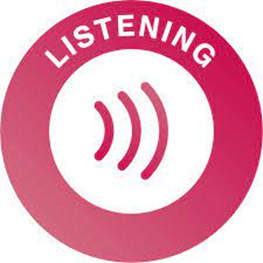 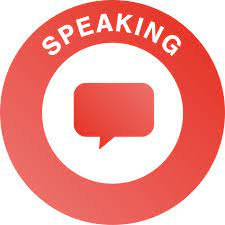 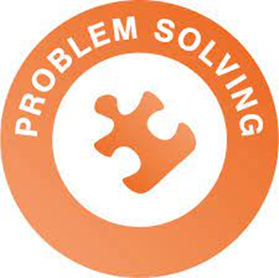 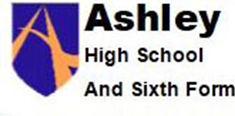 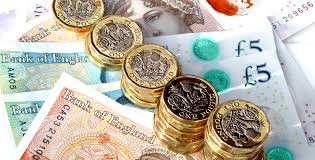 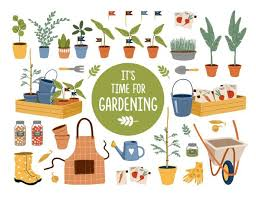 Half Term 1	Half Term 2	Half Term 3	Half Term 4	Half Term 5	Half Term 6
Practical Learning Year 8
LOTC – Local Area

Library Visit

Kingsway Leisure Centre

Victoria Park /Coffee Shop

Widnes Town Centre

Shopping City Runcorn

Dr’s/Chemist

The Hive
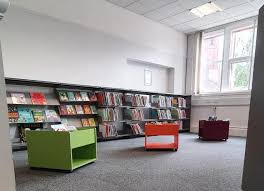 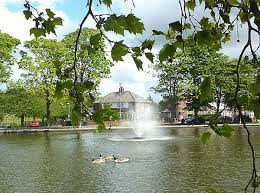 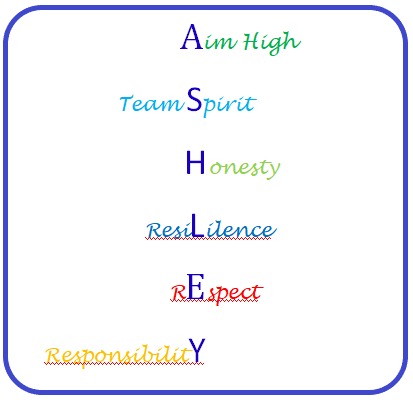 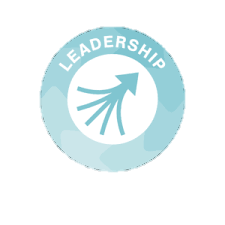 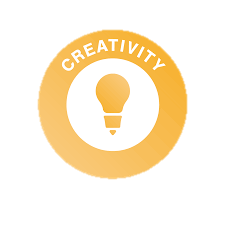 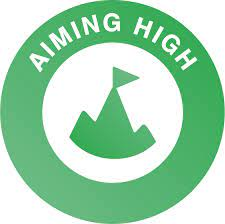 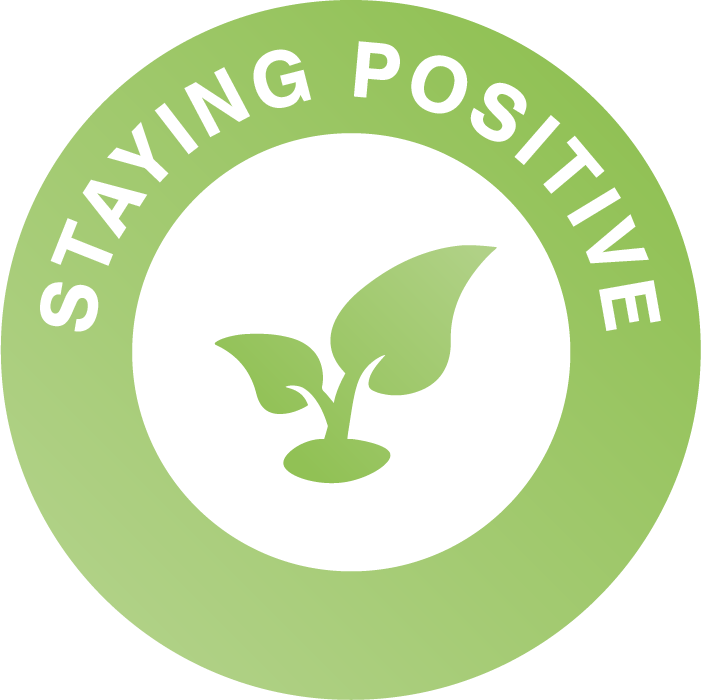 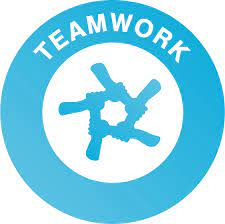 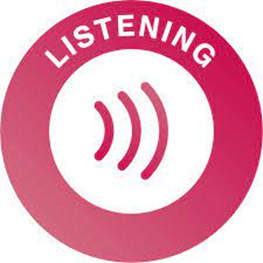 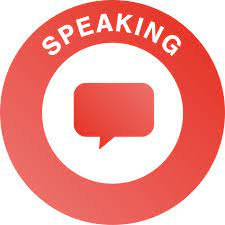 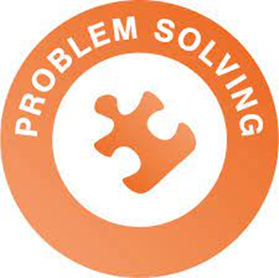 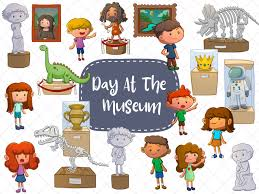 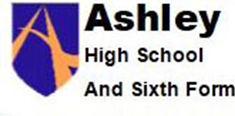 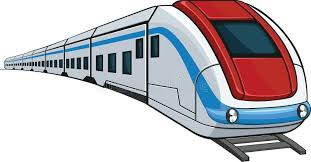 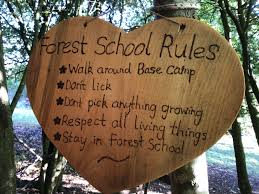 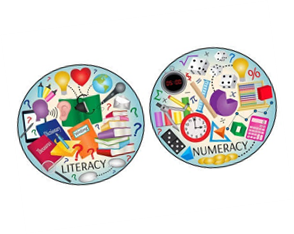 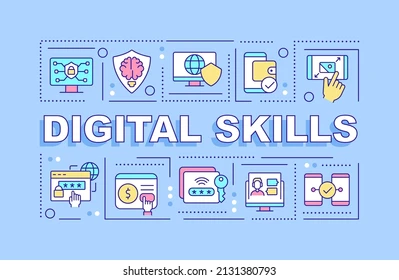 Half Term 1	Half Term 2	Half Term 3	Half Term 4	Half Term 5	Half Term 6
Practical Learning Year 9
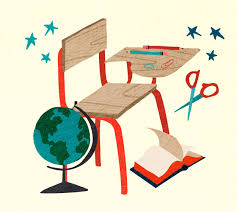 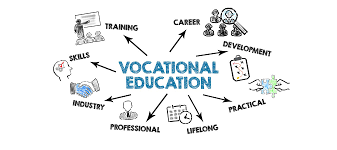 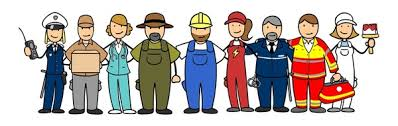 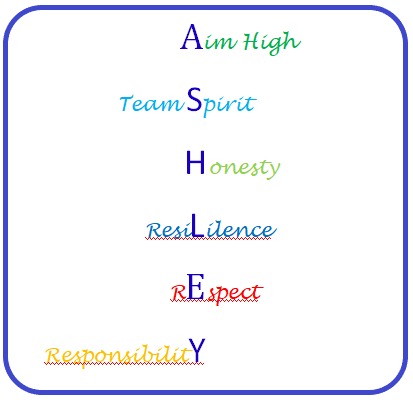 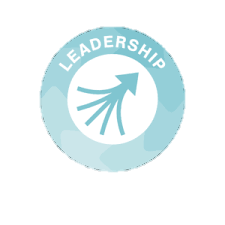 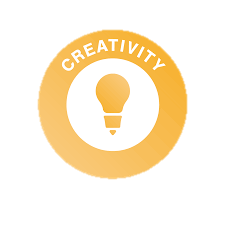 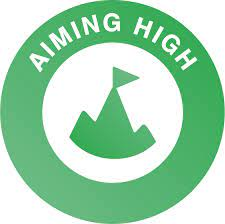 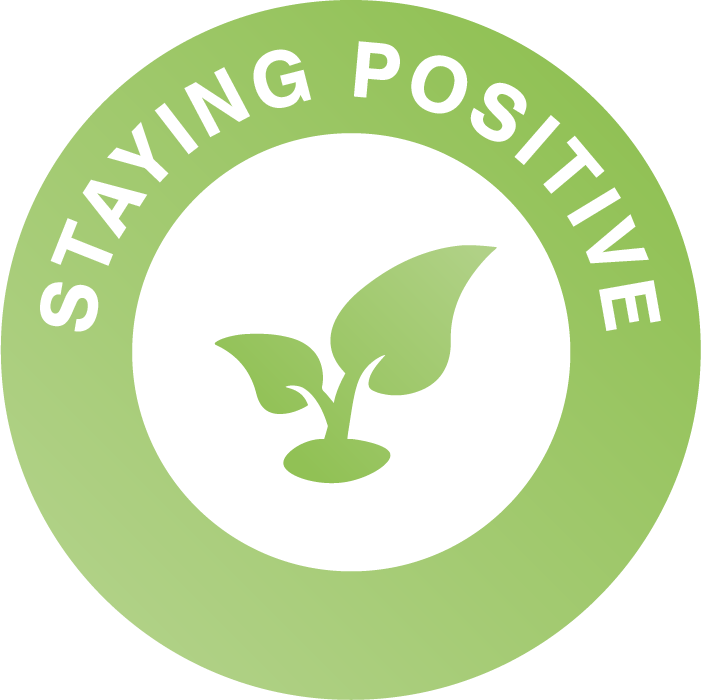 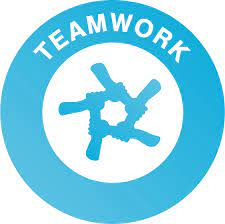 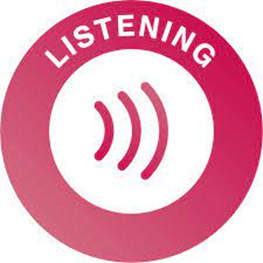 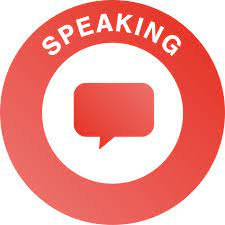 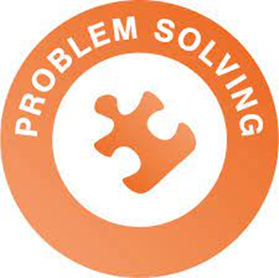